Týden CJVPátek
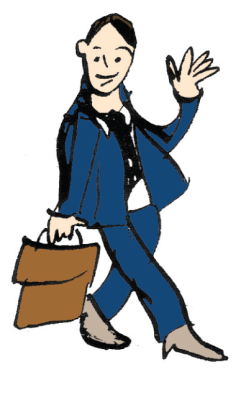 Barbora Chovancová
1
UNIWERSYTET WROCŁAWSKI
Studium Praktycznej Nauki Języków Obcych
2
3
Impact Brno – ESP Konference  Wroclaw
Ewa Jankowska
Izabela Bojarska

Teaching Foreign Languages and Addressing the Specific Needs of Higher Education Students: New Trends, Challenges, Recommendations
4
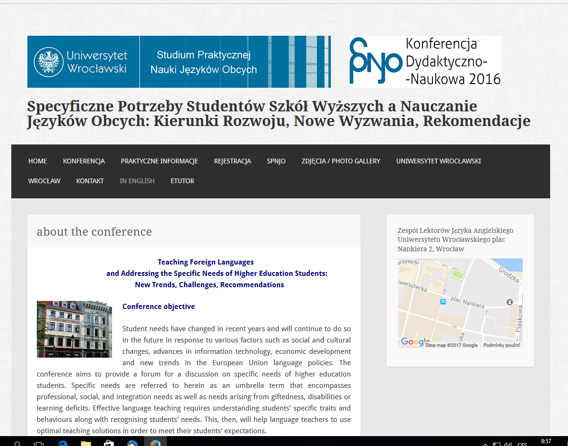 5
Kredka and Ołówek
Define footer - Name of the presentation / Your name / Unit, Office
6
Define footer - Name of the presentation / Your name / Unit, Office
7
Share and Gain 2016
Define footer - Name of the presentation / Your name / Unit, Office
8
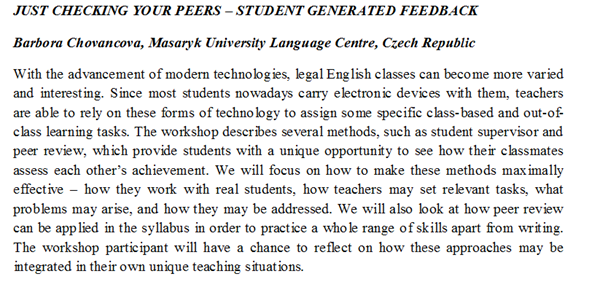 Define footer - Name of the presentation / Your name / Unit, Office
9
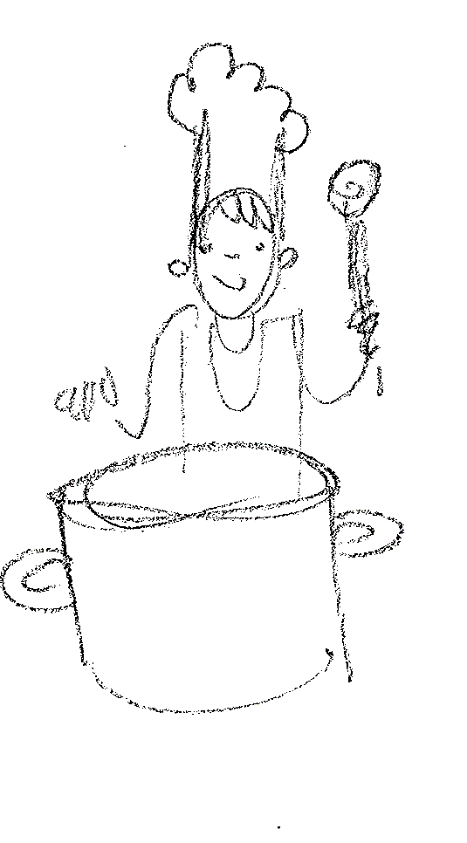 I feel a recipe is only a theme, which an intelligent cook can play each time with a variation.Madam Benoit
Having a go at peer review
Write down one paragraph on the following topic:

Food for thought: why students should feed their brains?
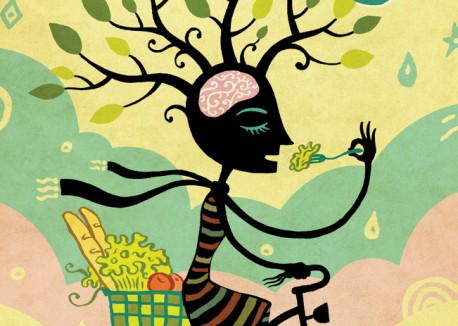 11
https://www.google.cz/search?q=food+quotes+proverbs+sayings&biw=1280&bih=665&source=lnms&tbm=isch&sa=X&ved=0ahUKEwi-1N6iwfbOAhXKvRoKHbbwDFYQ_AUIBigB#tbm=isch&q=feed+your+brain&imgrc=GYm0k9MsM8BM9M%3A
Give feedback on a text written by your colleague
https://www.google.cz/search?q=food+quotes+proverbs+sayings&biw=1280&bih=665&source=lnms&tbm=isch&sa=X&ved=0ahUKEwi-1N6iwfbOAhXKvRoKHbbwDFYQ_AUIBigB#tbm=isch&q=feedback+food&imgrc=XUhIg7o1NHCajM%3A
12
What should be evaluated – and how – and why?
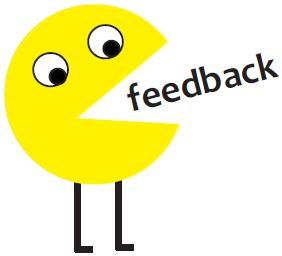 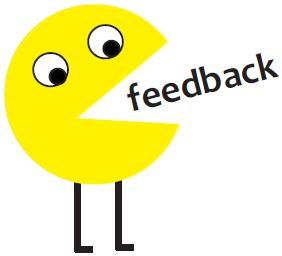 13
https://www.youtube.com/watch?v=0FqkkW2t1SY
Source: https://www.youtube.com/watch?v=0FqkkW2t1SY
14
Students need to learn to give feedback
“...no one is born a great cook, one learns by doing.” 

	Julia Child, My Life in France
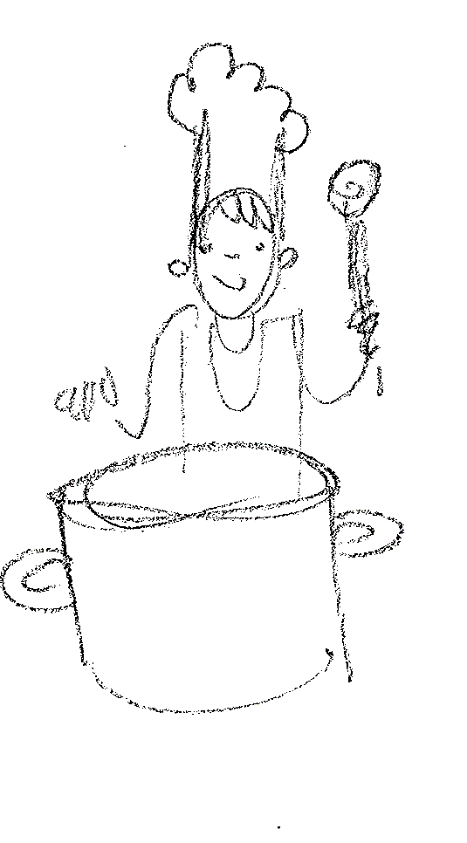 15
When you finish, the supervisor gives the lawyer feedback.
Be diplomatic and friendly!
Feedback is not only listing mistakes.
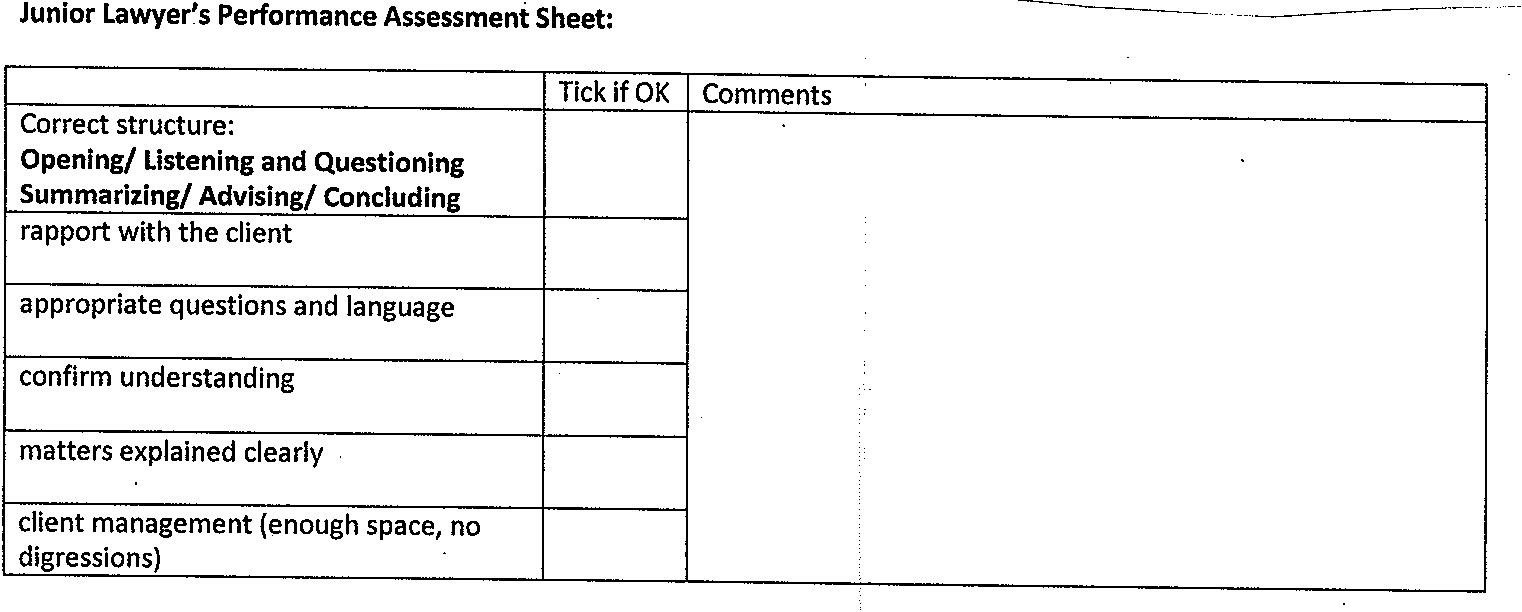 WRITTEN PEER REVIEW
Case Study – Stairs collapse
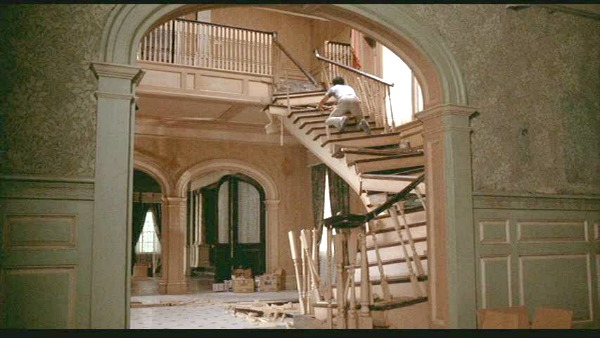 The name of your client is Bert Simpson. You have already interviewed him. You promised that you will go through the case and you will write an e-mail to Bert with some advice.
18
Case analysis
Aim: to inform a client about the options he has in a legal case in written form (via a letter)
Homework
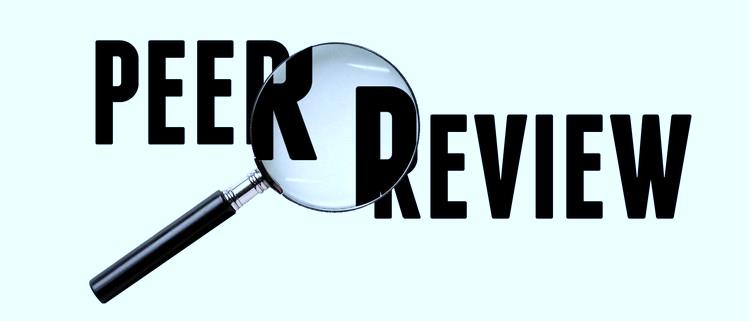 Choose a letter filed by another group and comment on it (50-70 words).
In your comments consider the following aspects
Content (as a client would you be satisfied with the advice?) 
Structure (clear, logical, linking words, …)
Style (appropriate, formal, …)
Vocabulary (range, accuracy, collocations, …)
Grammar (range, accuracy – especially a word order)
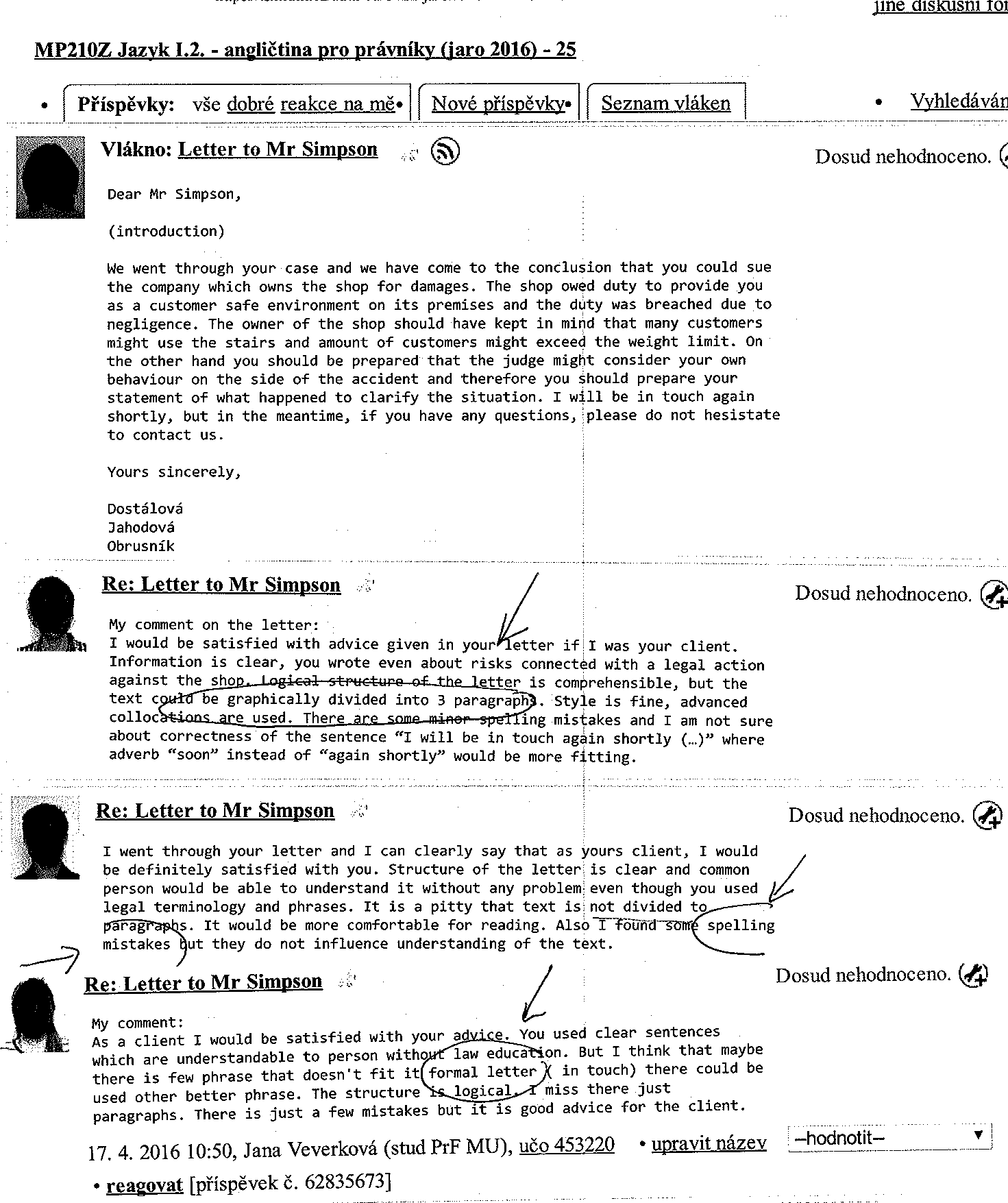 Student generated feedback
Positive stroking:
I would be satisfied with your advice if I was your client.

Information is clear, style is fine, advanced collocations are used.

Highlighting of problem areas:
It is a pity that text is not divided to paragraphs. It would be more comfortable for reading.

There are some minor spelling mistakes, but they do not influence understanding of the text.
Activity analysis?
Group work
Legal topic 
Learning legal collocations by practice
Formal writing skills practice
Peer review (by giving the review, students learn how their work will be assessed)
Preparation for 
the Seminar assignemt	    the exam		real life
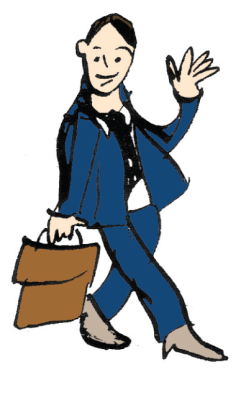 Google Disc – sharing work
Define footer - Name of the presentation / Your name / Unit, Office
23
Oregon State University: MAKING PEER REVIEW WORK
What's So Good Abour Peer Review?
When you read your peers' papers you can...
Understand the assignment better
See how other writers responded to the assignment
Pick up writing strategies from other writers
Get to know someone better through their writing
When another student reads your paper you can…
Bounce your ideas off another person before they go to the teacher for grading
Step outside yourself to see your own strengths and weaknesses as a writer
Write for an audience larger than just the teacher
Hear where you need to clarify or develop your ideas
http://wic.oregonstate.edu/making-peer-review-work
TIPS for Achieving a Successful Peer Review:
Respond in pencil—you may need to erase.
Ask the writer what he/she would like feedback on: a section they had trouble with, the introduction, conclusion, etc. Tell your reviewer the same.
Read the paper through once without a pencil in your hand, just to get the big picture. Then read it again.
Identify what was done well, what you liked about the paper, not just the problems. If you see a great sentence or idea, say so!
Ask yourself, “What two things would improve this paper most?” Then suggest them to the writer.
Remember that being too nice is not helpful, nor is being too harsh. You can be honest, but always be kind.
25
“Recipes don’t work unless you use your heart! “ – Dylan Jones
Relevant for your own teaching situation?

Are you going to cook up a storm?
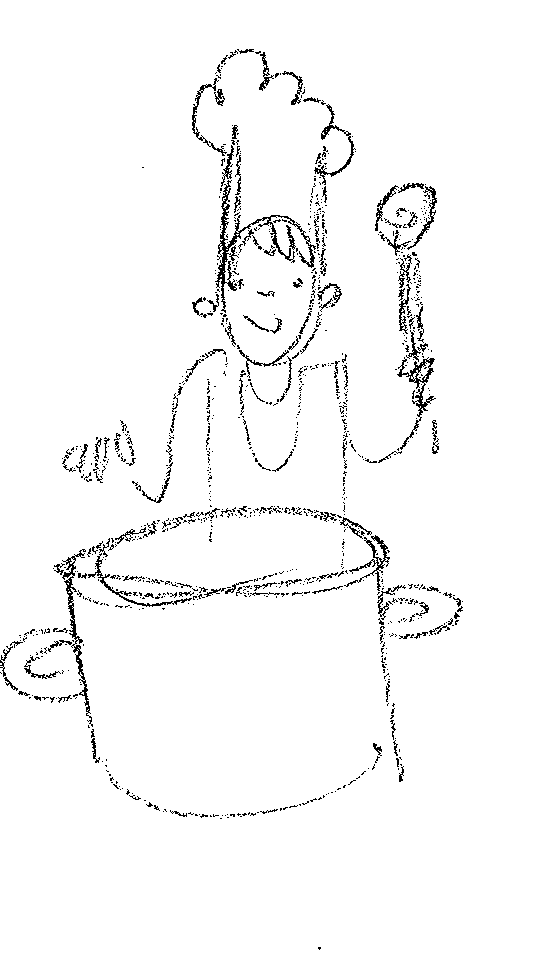 Cookery is not chemistry. It is an art. It requires instinct and taste rather than exact measurements.” 
Marcel Boulestin
Thank you for 
your 
Over to Hanka…